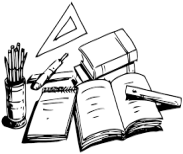 Jeudi 1er avril 2021 .
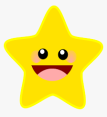 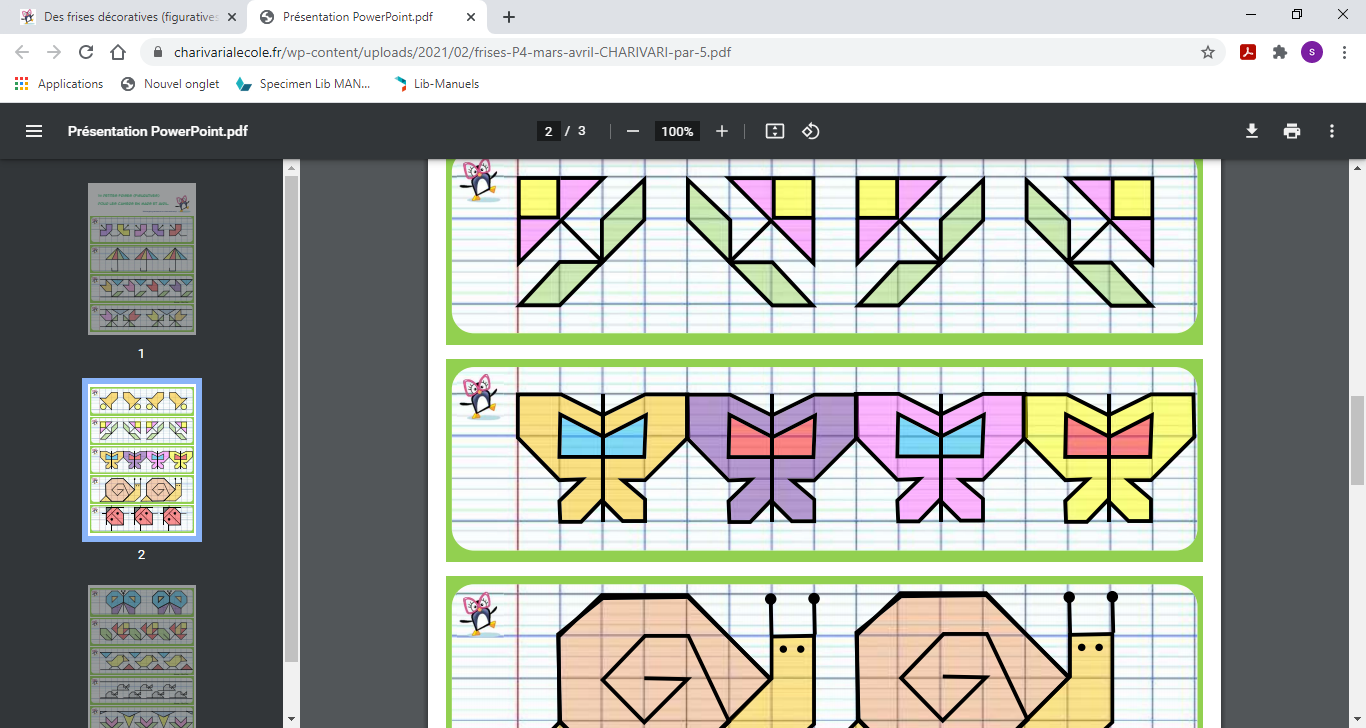 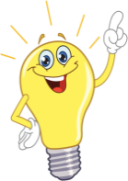 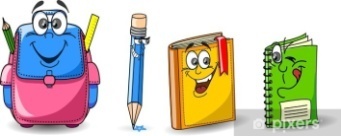 Devoirs 
Pour mardi 06-04

Gram  : G10 (éval) + ex. entr. 4p11 (ma pochette de français)
Maths  : leçon Num 11 sur les fractions décimales en entier + décomposer les fractions suivantes 
175 / 100 =    et 56 /10 = 
Musique : Gardien de nuit en entier
Rappel / RDV
12h30 Conseil des maitres
A noter